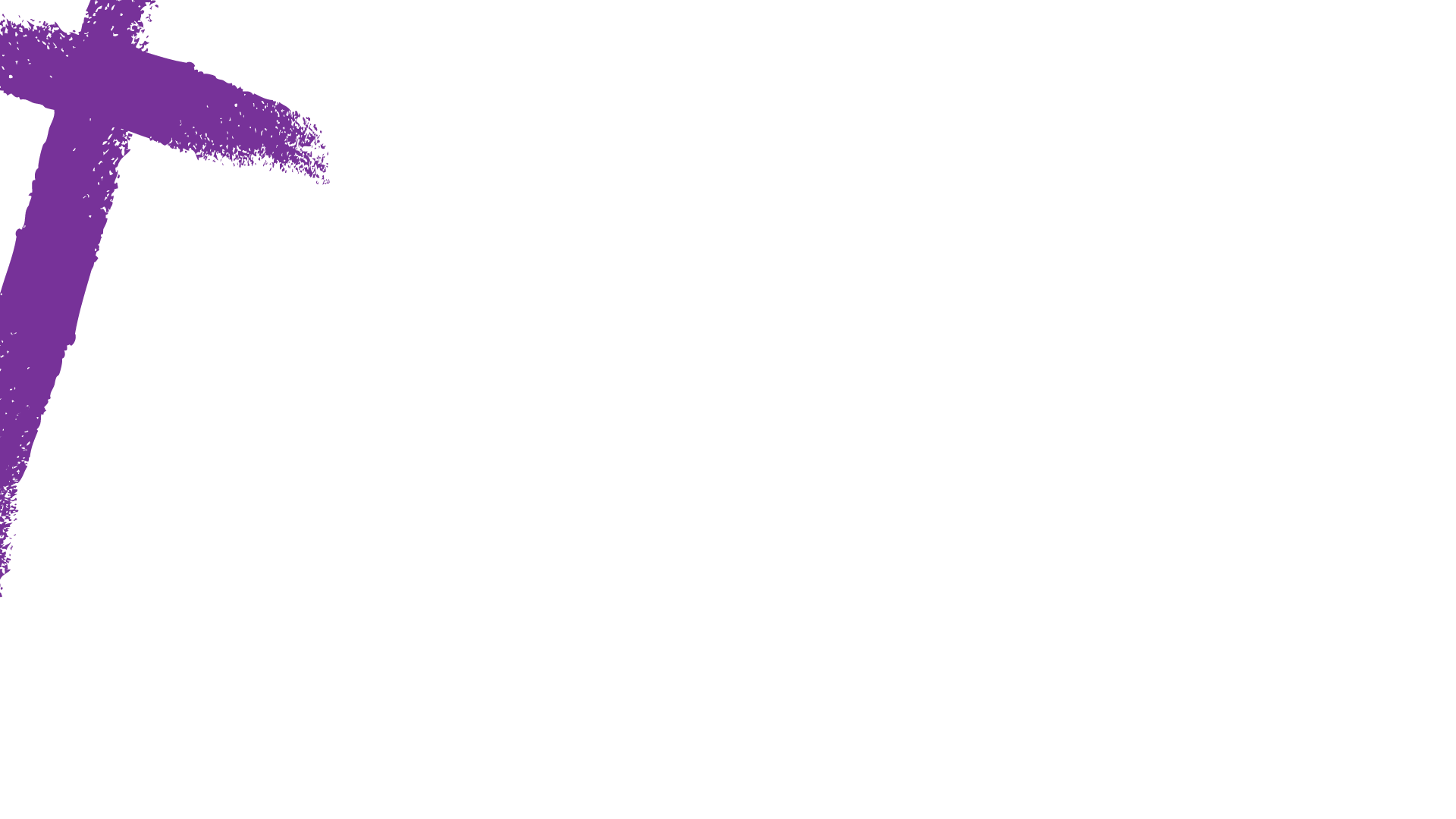 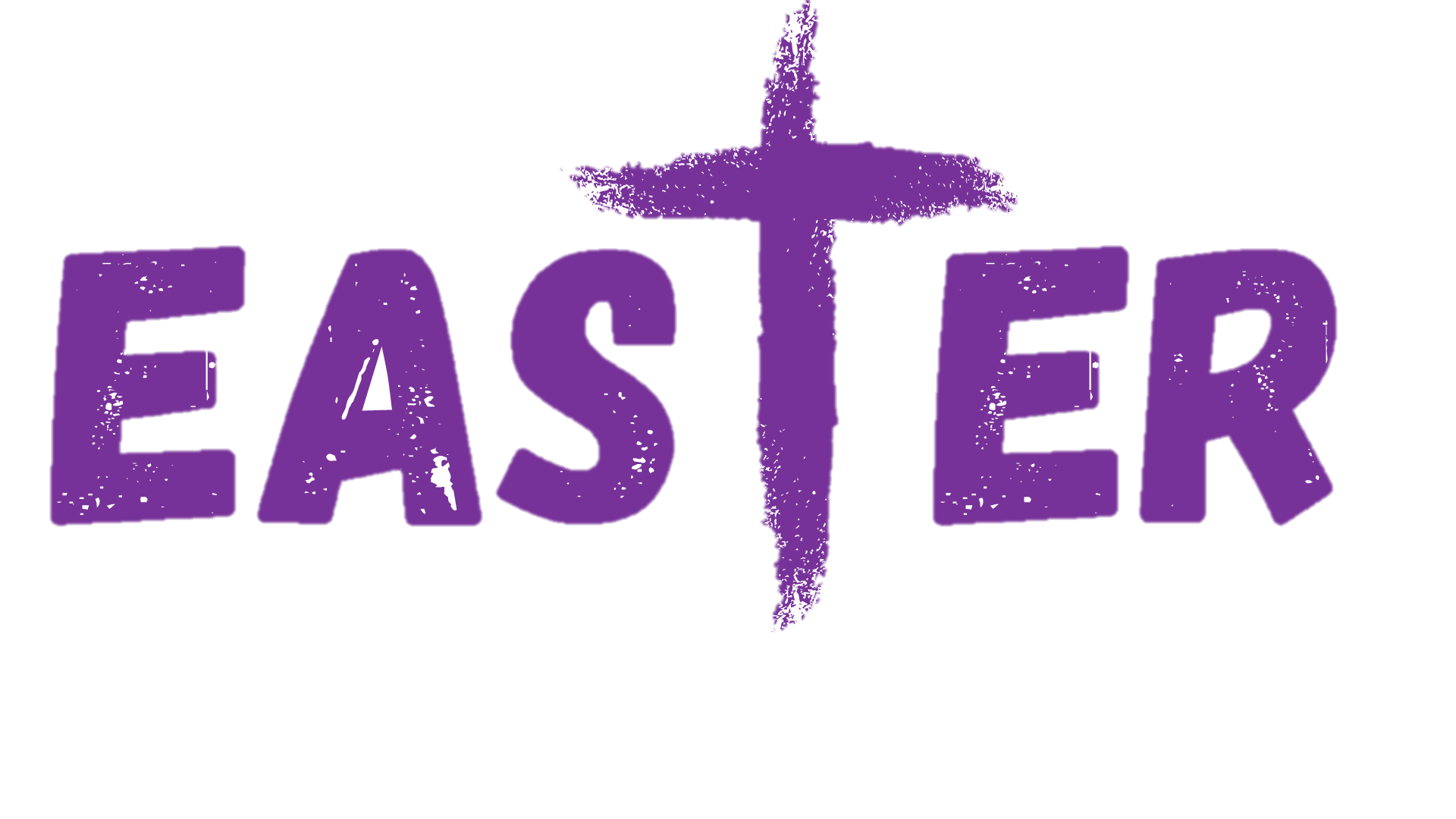 JOURNEY WITH JESUS
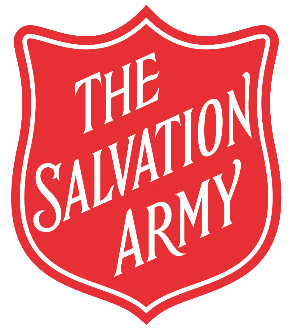 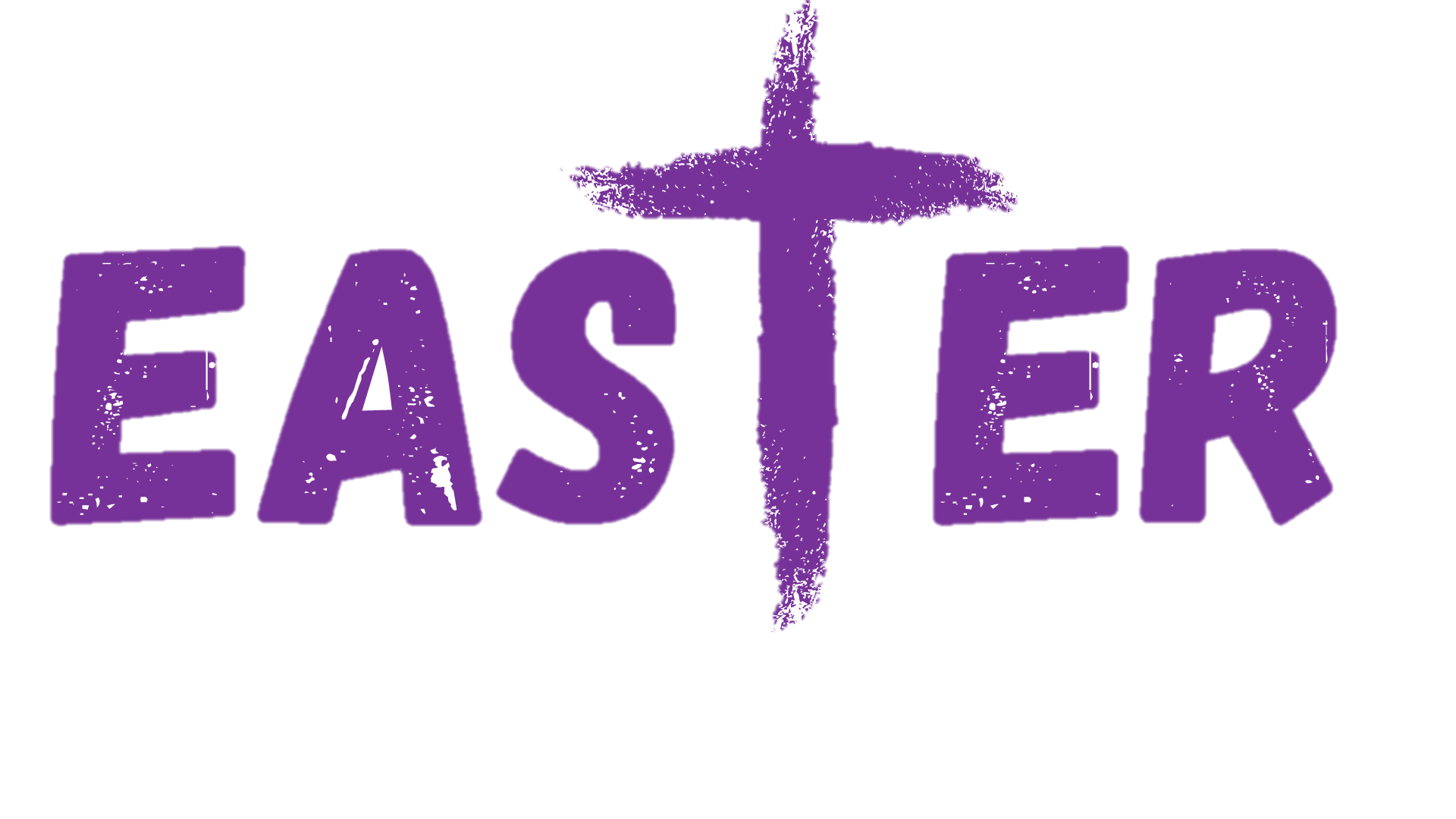 JOURNEY WITH JESUS
Add a heading
Add a heading
Add a subheading
Add a subheading
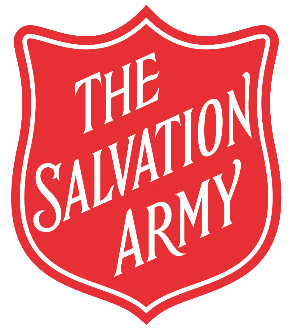